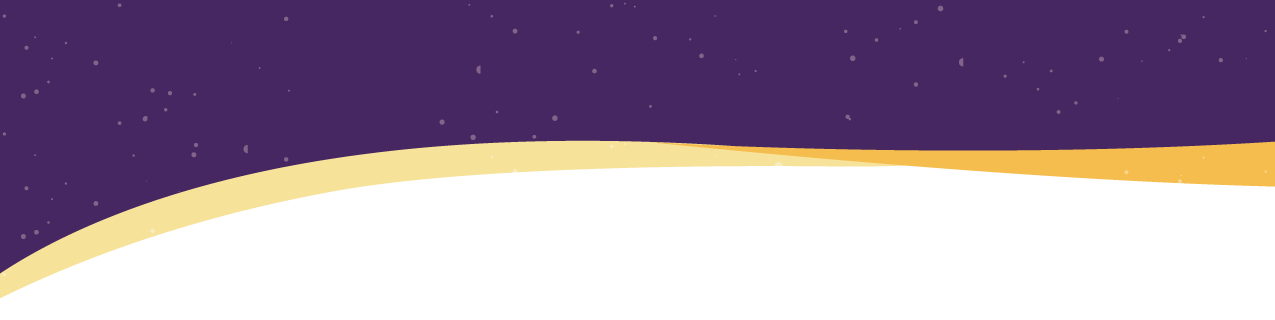 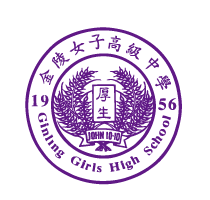 新北市金陵女中 Ginling Girls’ High School
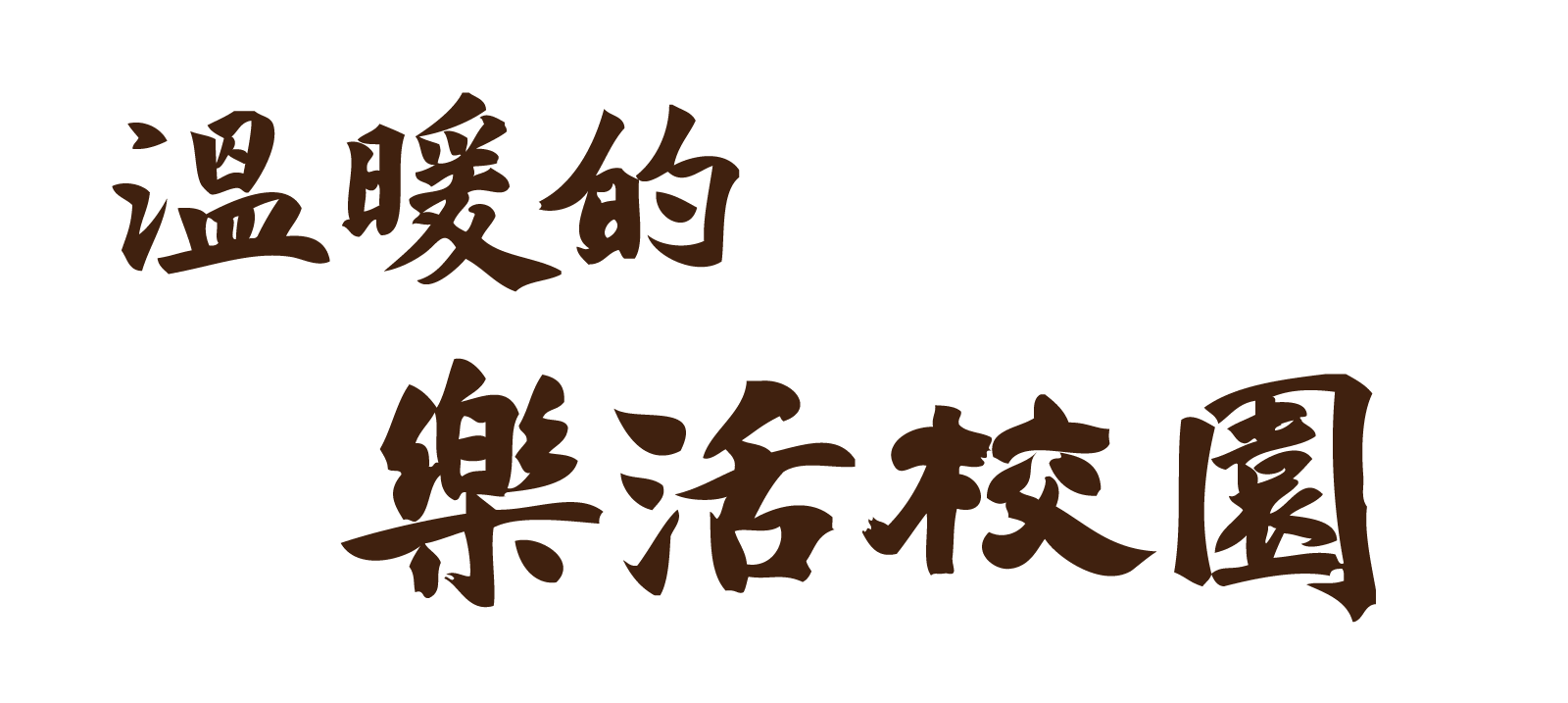 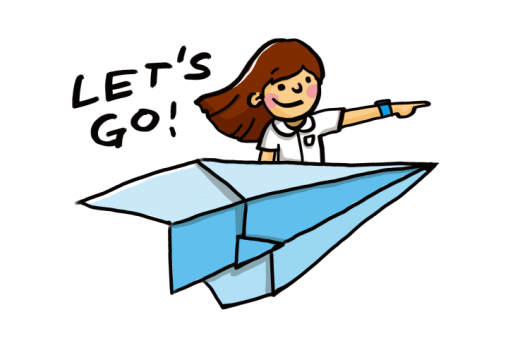 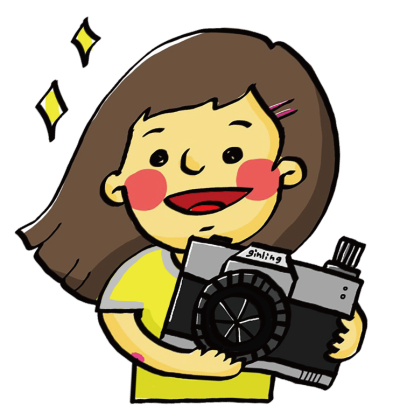 107年度品德教育分區觀摩研討會
報告人：訓育組長 蔡秀娟
報告主題：合作助人
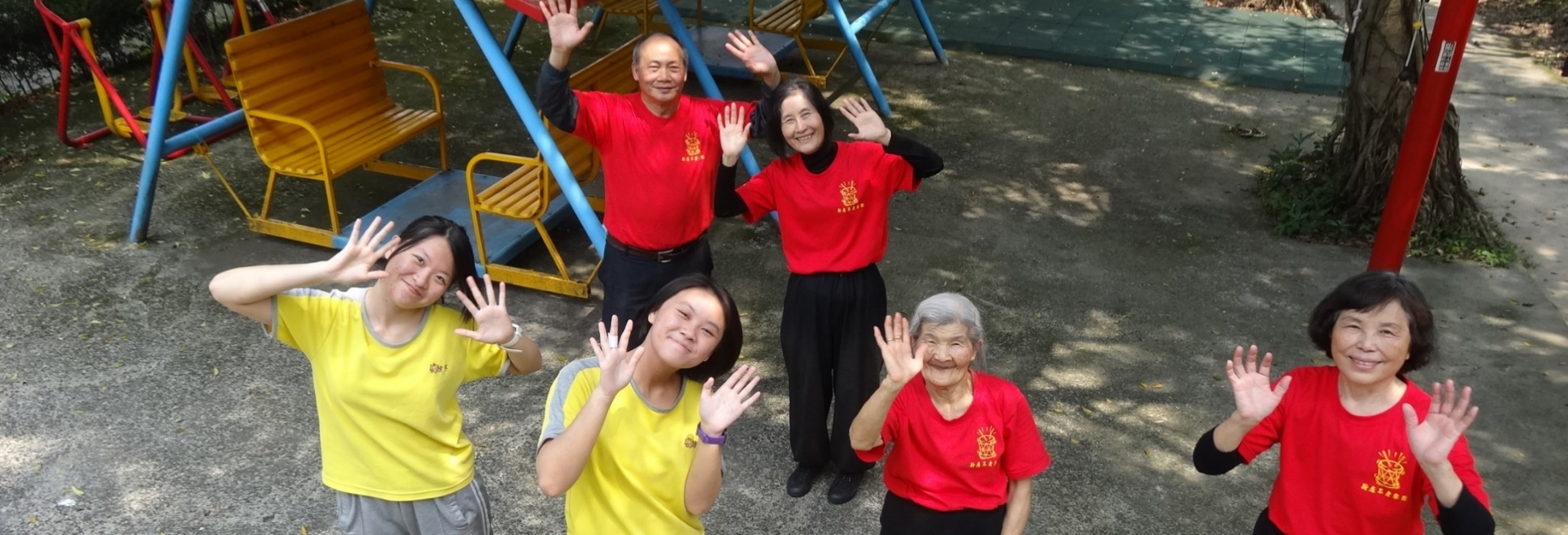 報告主題：合作助人
報告大綱
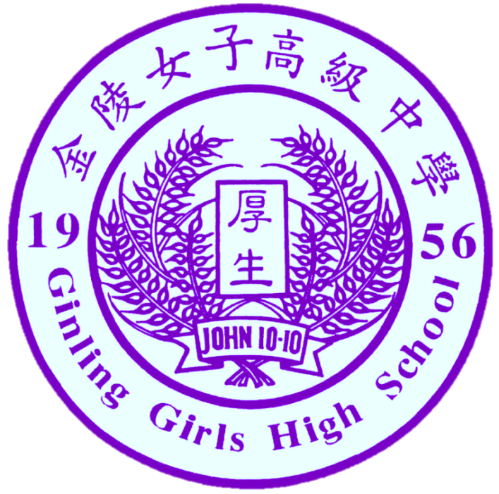 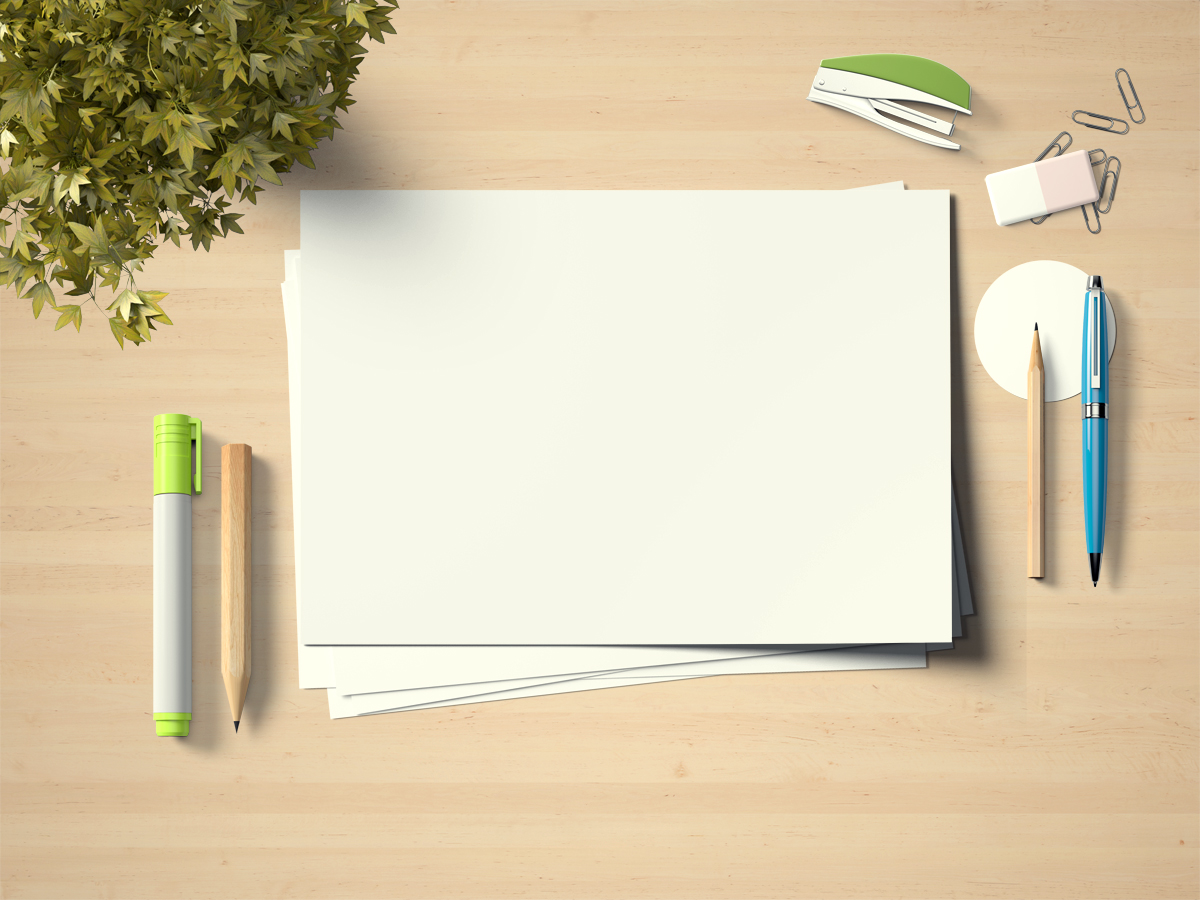 學校簡介
活動理念與目標
金陵的辦學理念
發揚厚生精神，落實全人教育，凝聚校本願景「豐厚生命，培育國際金陵人」
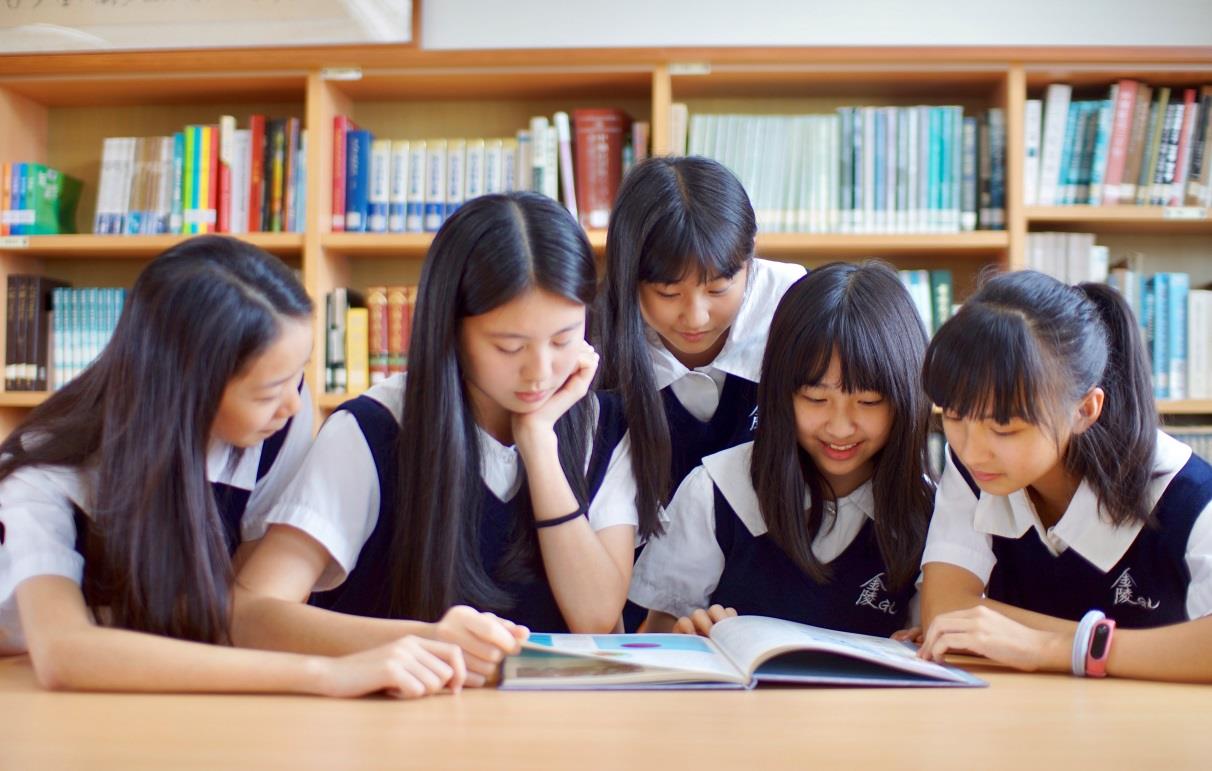 金陵學校特色
金陵的榮譽
榮獲教育部表揚
友善校園-卓越學校獎
學校本位體育課程標竿學校獎
生命教育特色學校績優獎
品德教育特色學校績優獎
榮獲新北市表揚
樂活之星特色學校特優獎
家庭教育學校績優獎
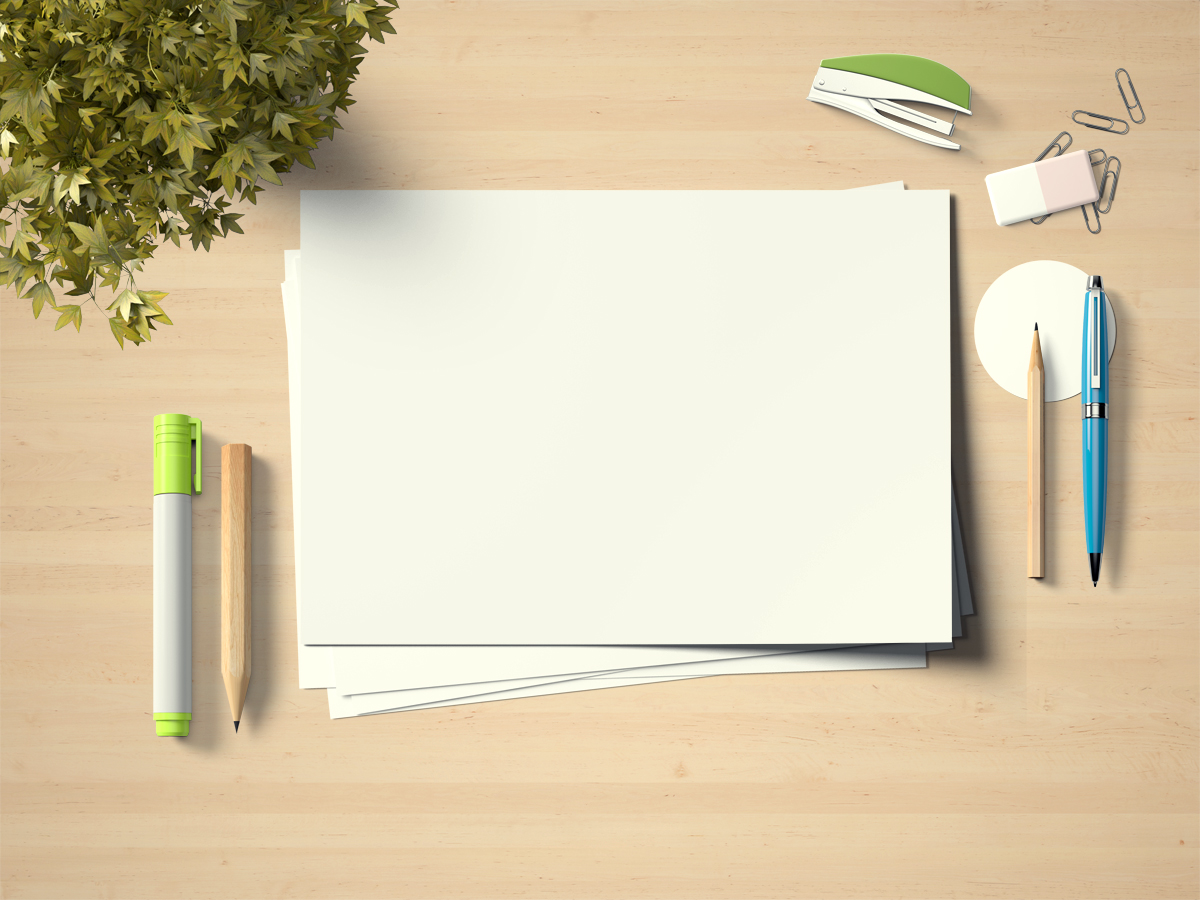 合作
一個人走得快，一群人走得遠
為什麼要合作
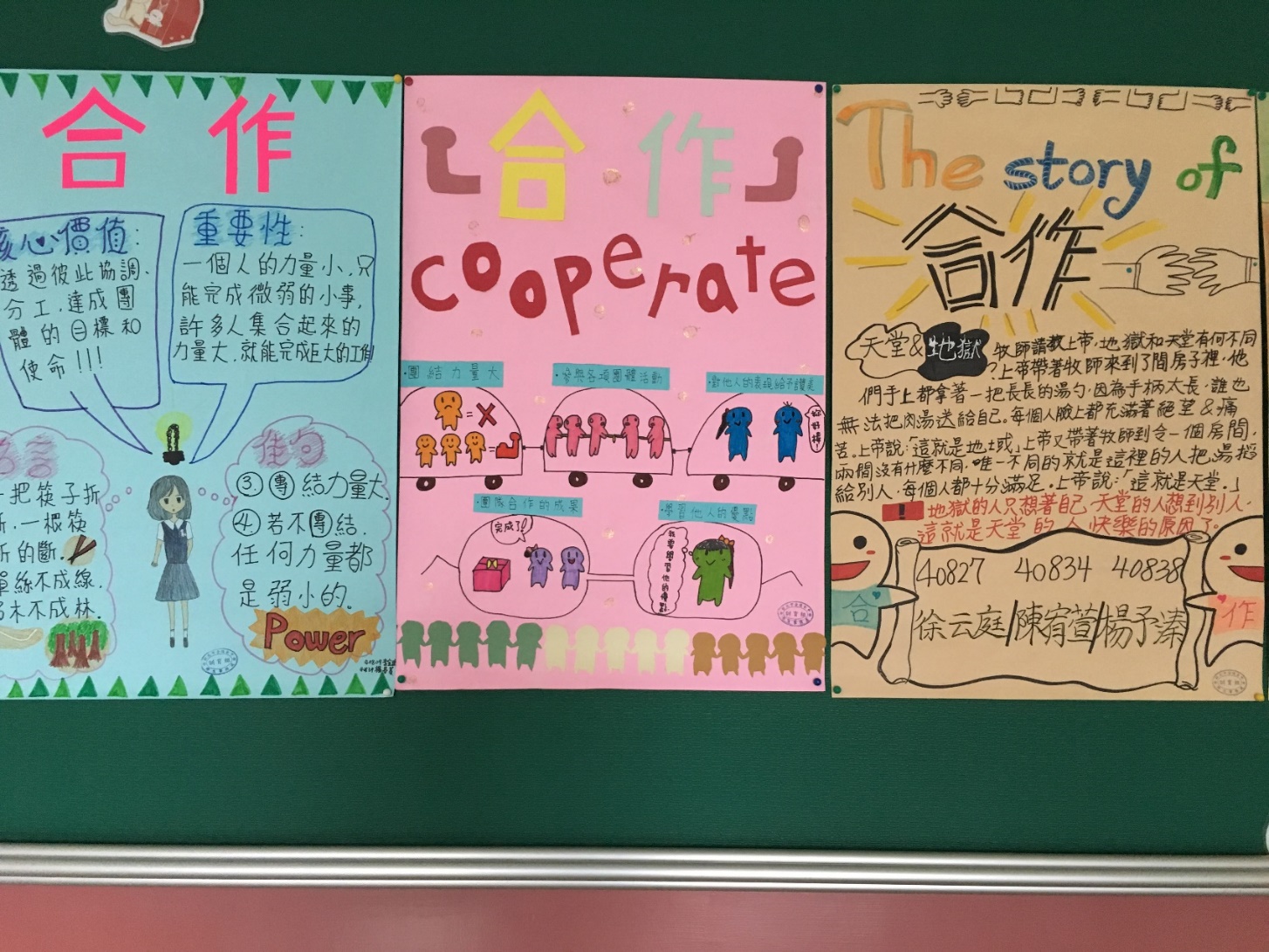 為什麼要學生合作
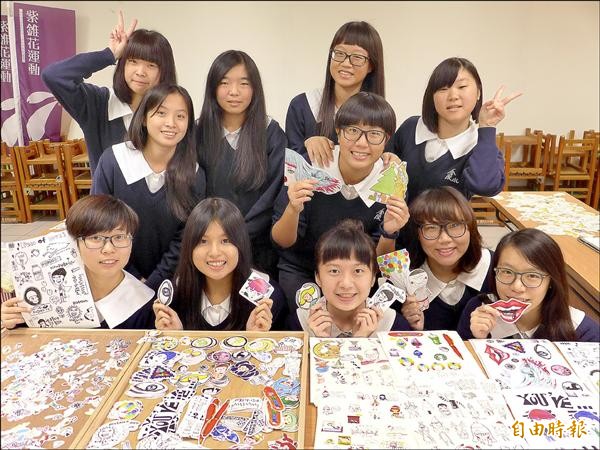 少子化的影響
練習溝通同理
懂得欣賞他人
累積成功經驗
合作─金陵的執行方式
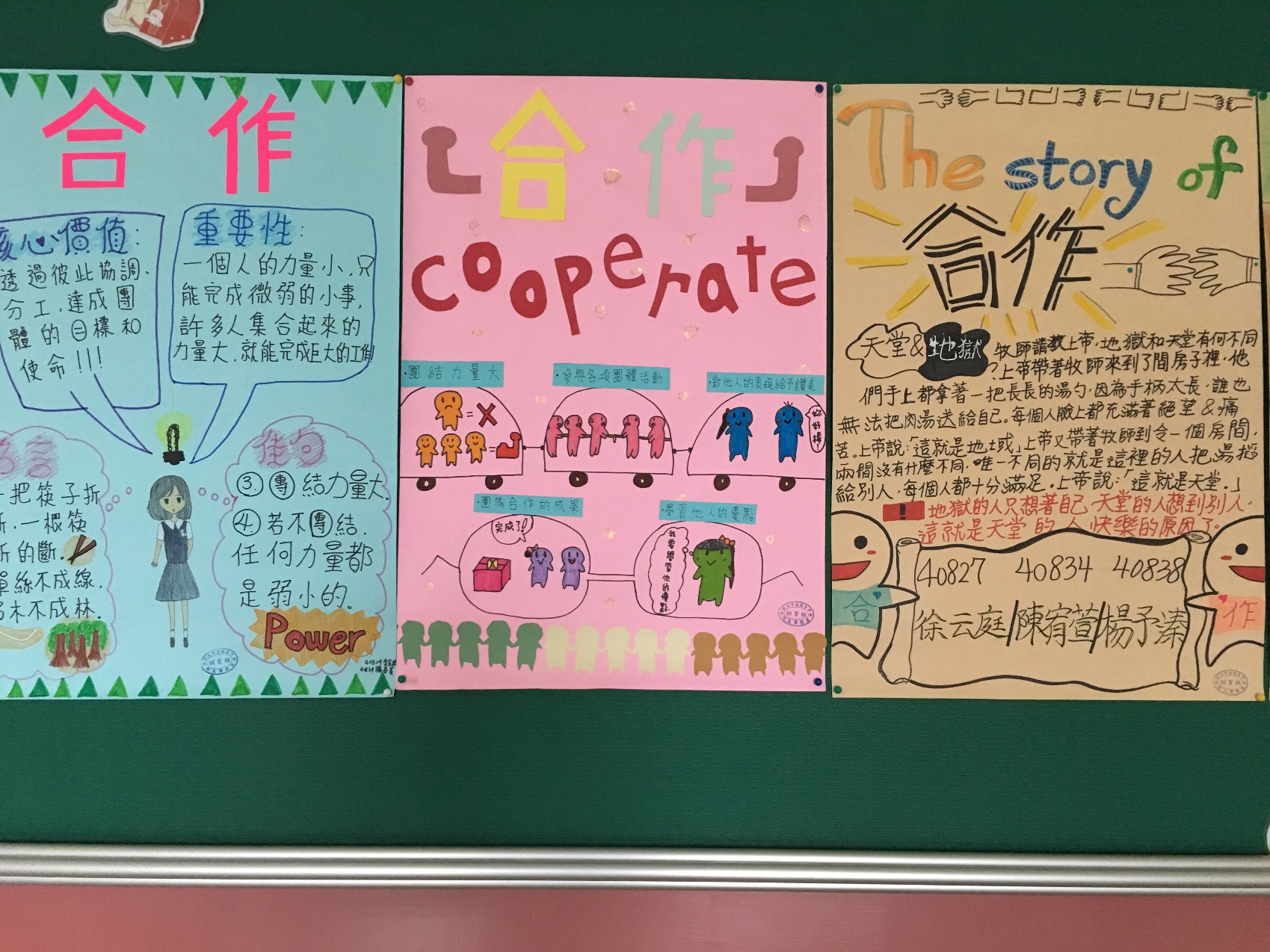 友善校園營造
特色課程規劃
團體活動競賽
合作成果展現
實習家庭體驗
友善校園營造
金陵的執行方式
友善校園卓越學校 
關心、同理、感恩
辦理講座宣導
引導孩子 正向積極
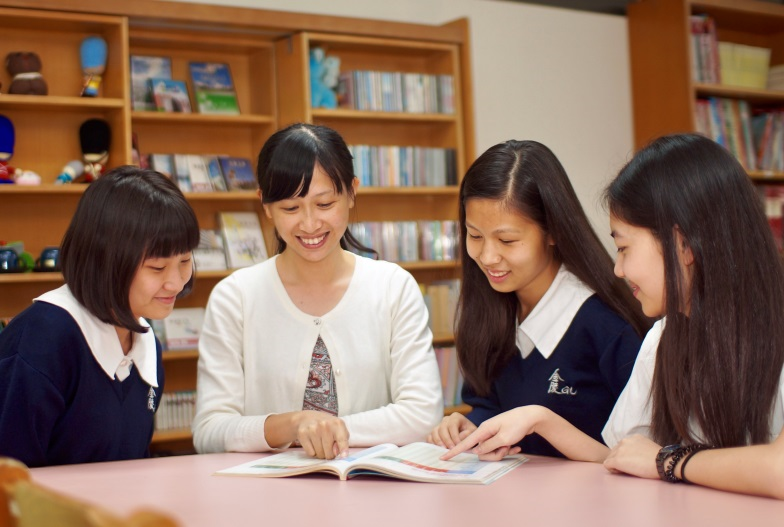 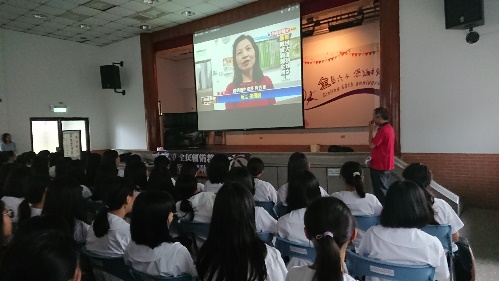 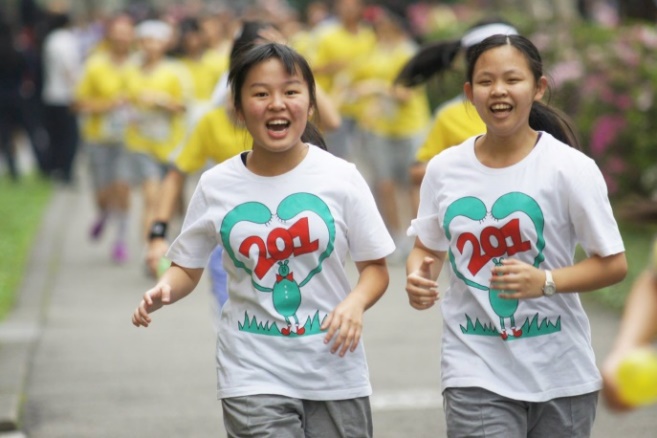 特色課程規劃
金陵的執行方式
與IDEA深度探索教育機構合作課程
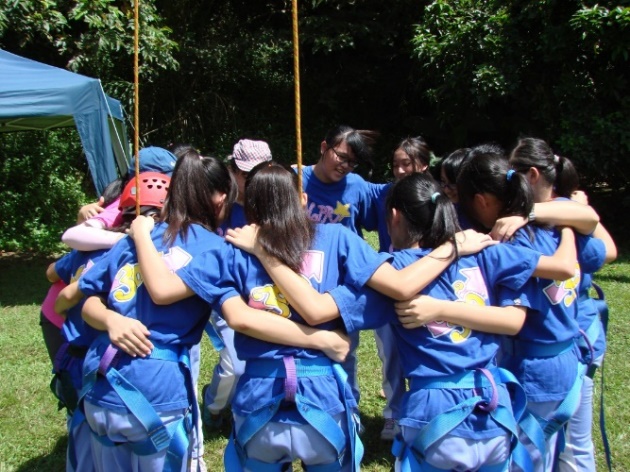 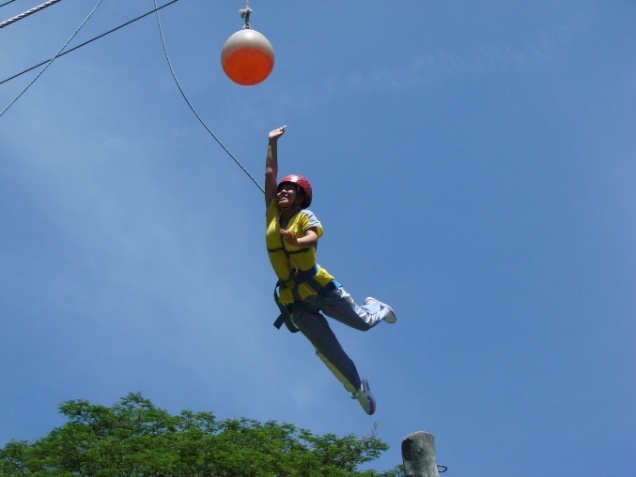 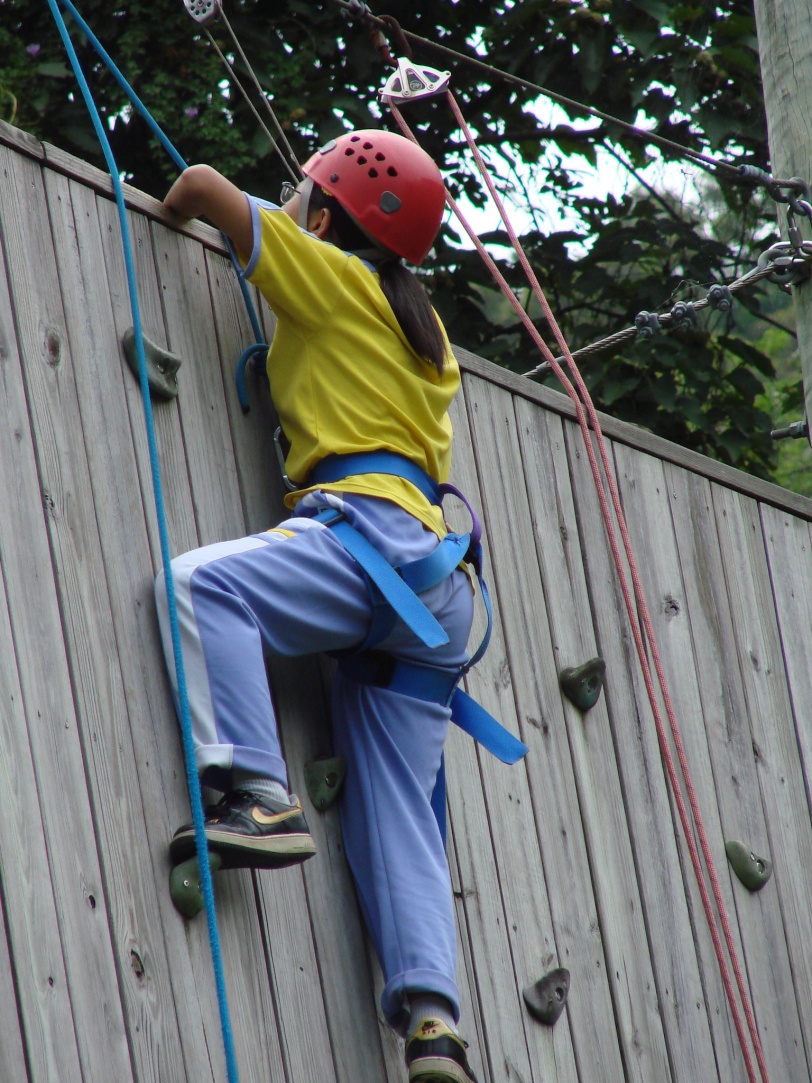 資源與運用
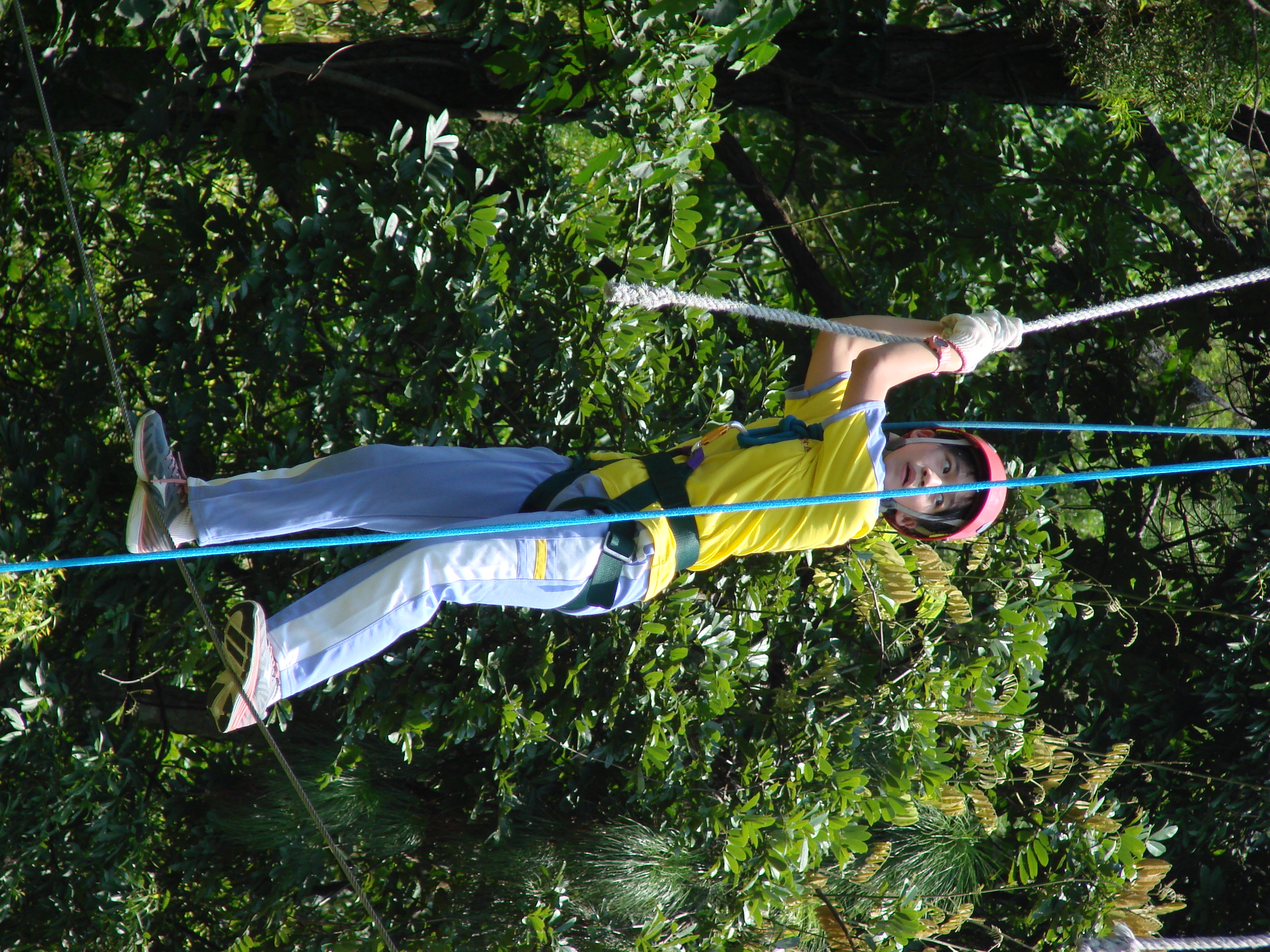 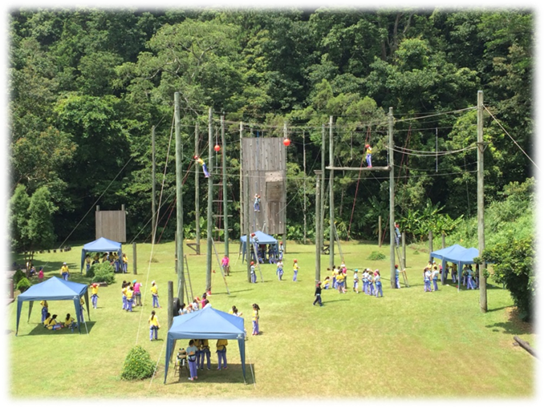 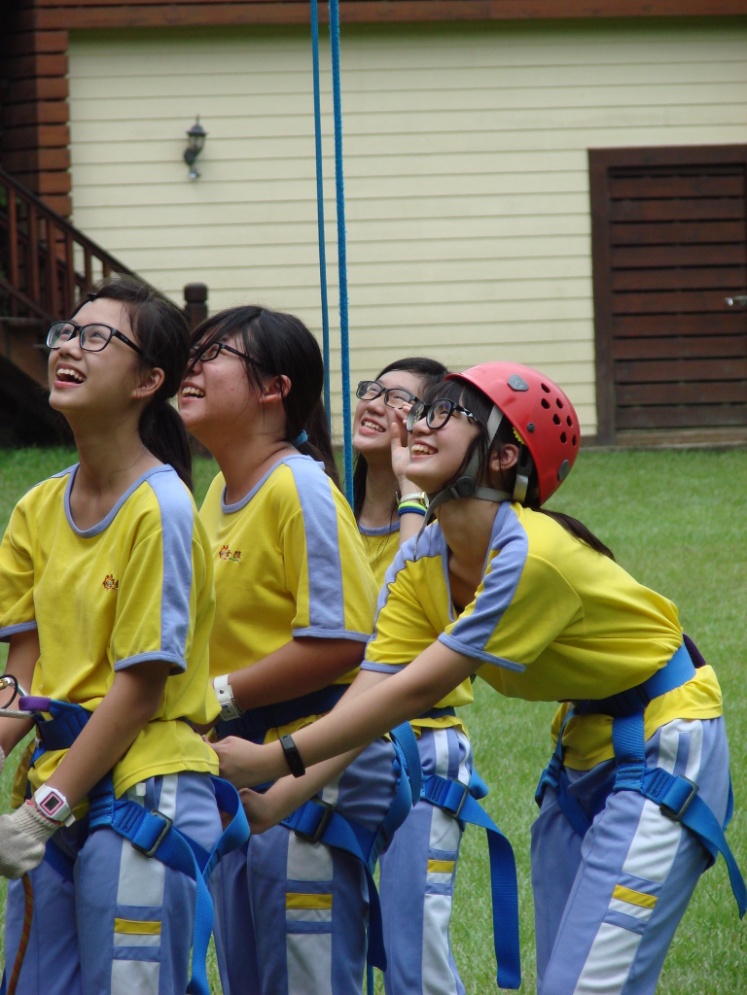 團體活動競賽
金陵的執行方式
成效與推廣
合作成果展現
金陵的執行方式
成效與推廣
實習家庭體驗
金陵的執行方式
創新與特色
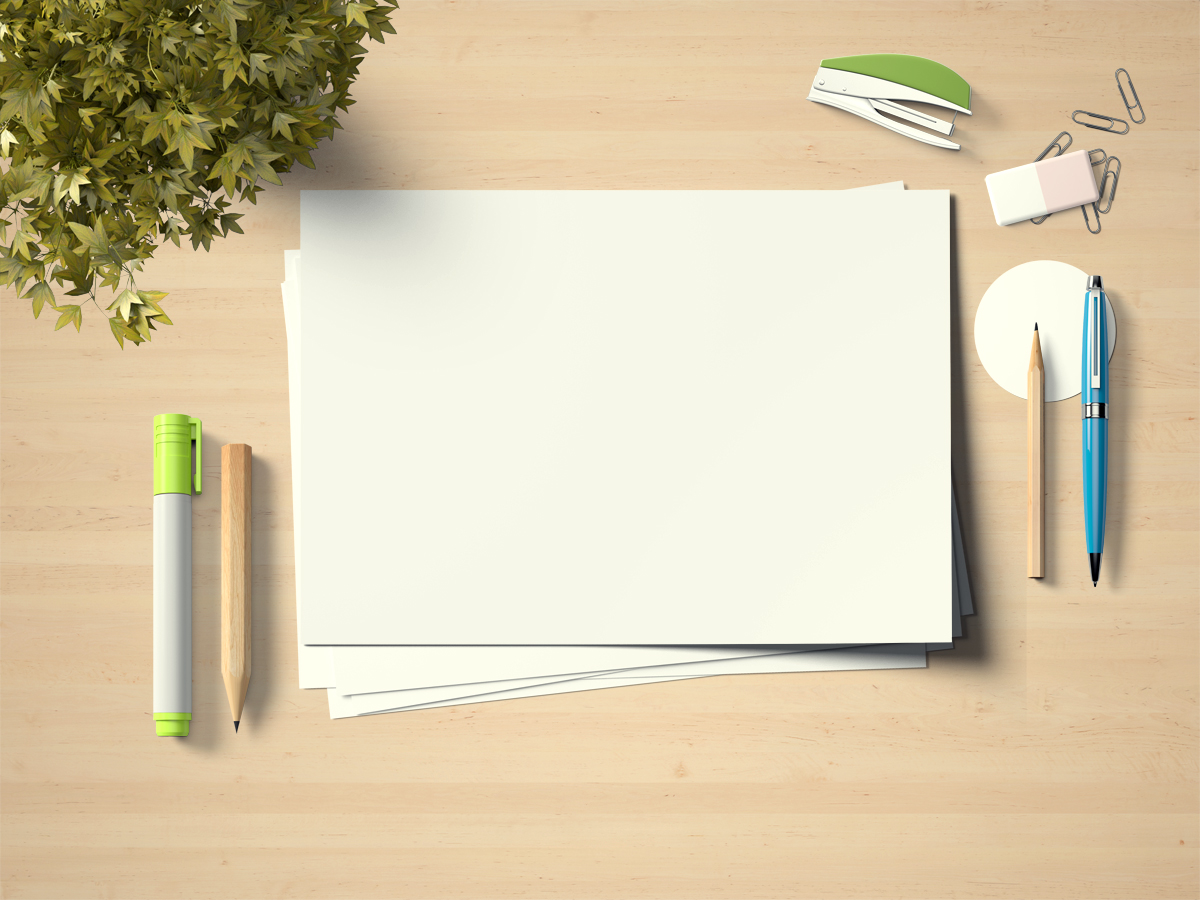 合作助人
助人的快樂無價，合作助人的快樂可以分享
金陵的「合作助人」
金陵的「合作助人」
學校  服務學習
資源與運用
新北市政府
華山基金會
金陵的「合作助人」
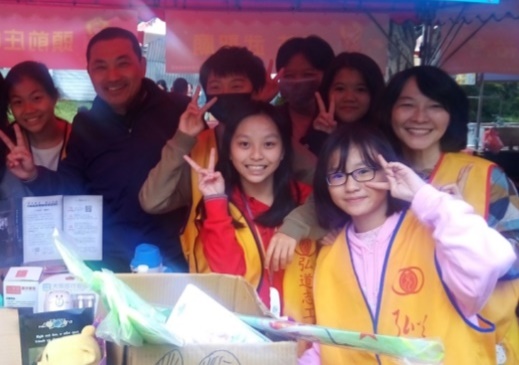 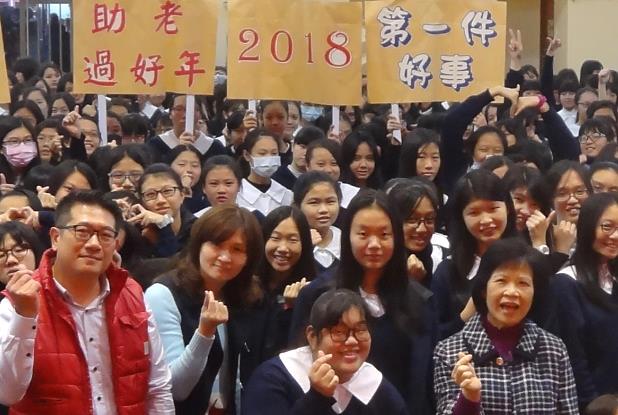 寒冬助老，非你不可
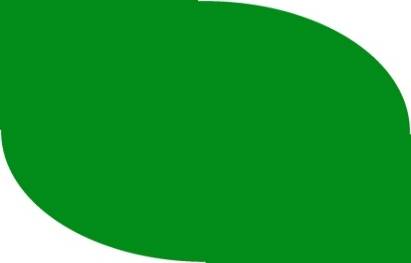 年前義賣
   106/12/24(日)
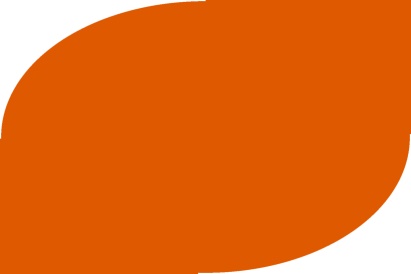 2018年
第一件好事
 107/1/8朝會
資源與運用
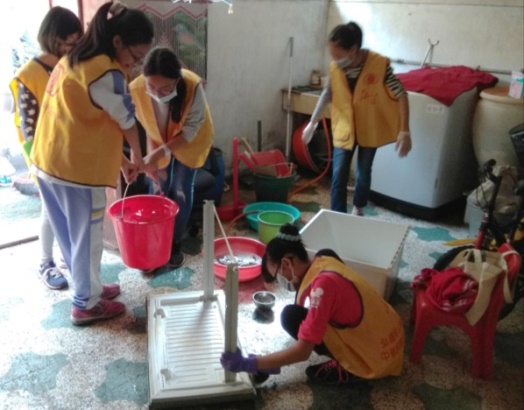 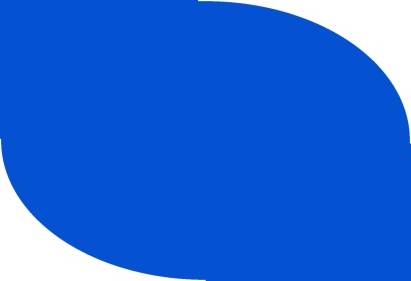 年前大掃除
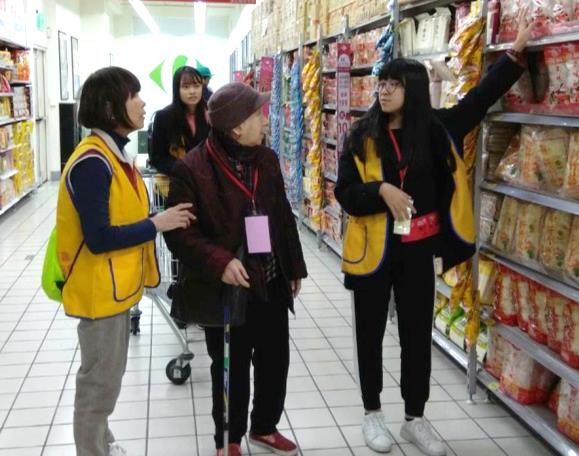 共六梯次：
   106/12/10(日)上下午、
   106/12/23(六)上下午、
     107/1/6(六)上下午
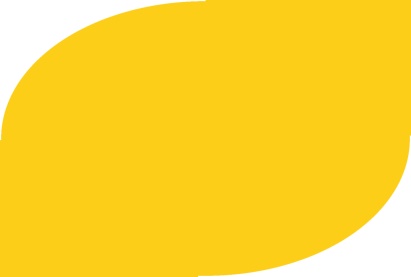 年前陪購物
107/1/23
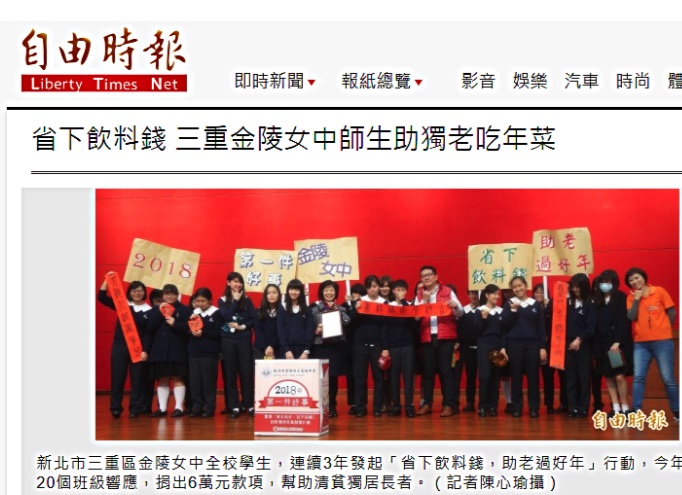 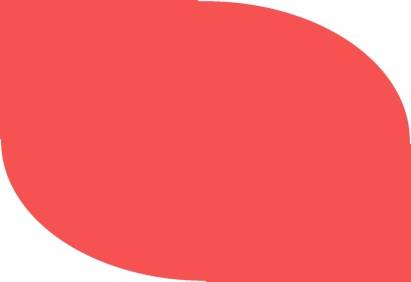 省下飲料錢
助老過好年
   106/12/25-107/1/5
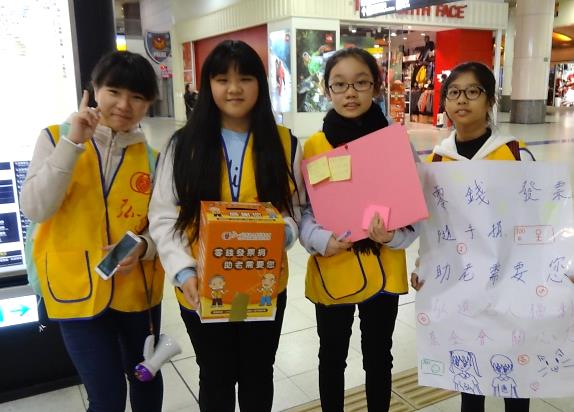 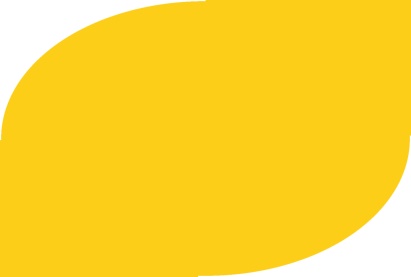 街頭勸募
107/2/3
金陵的「合作助人」
班級  愛心義賣
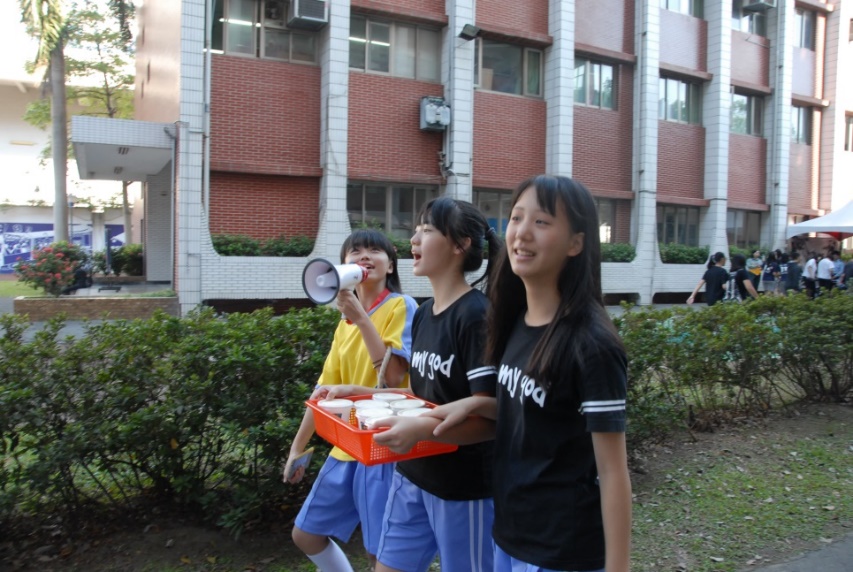 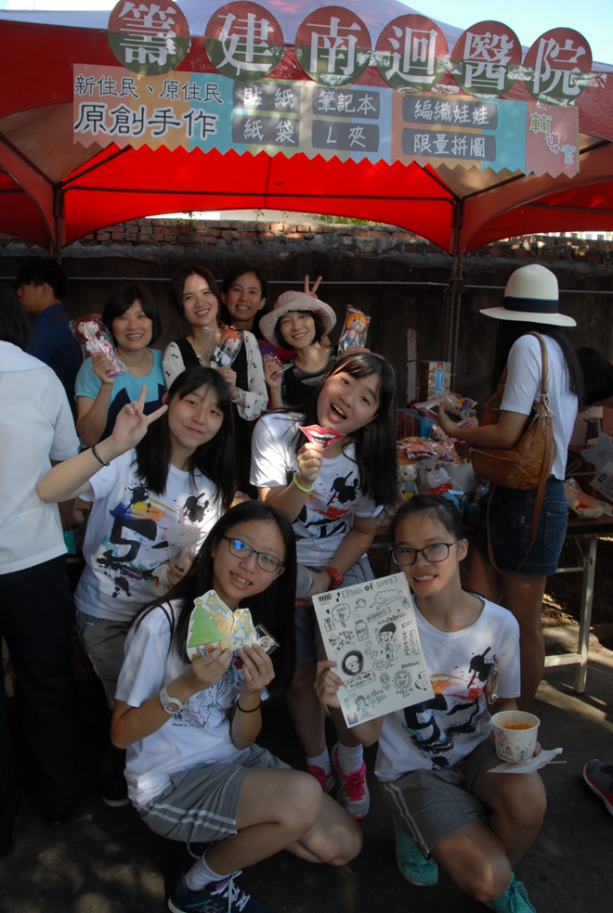 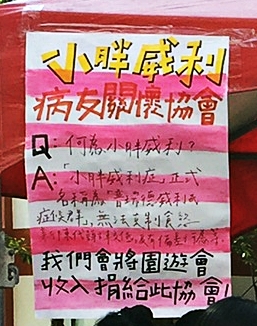 成效與推廣
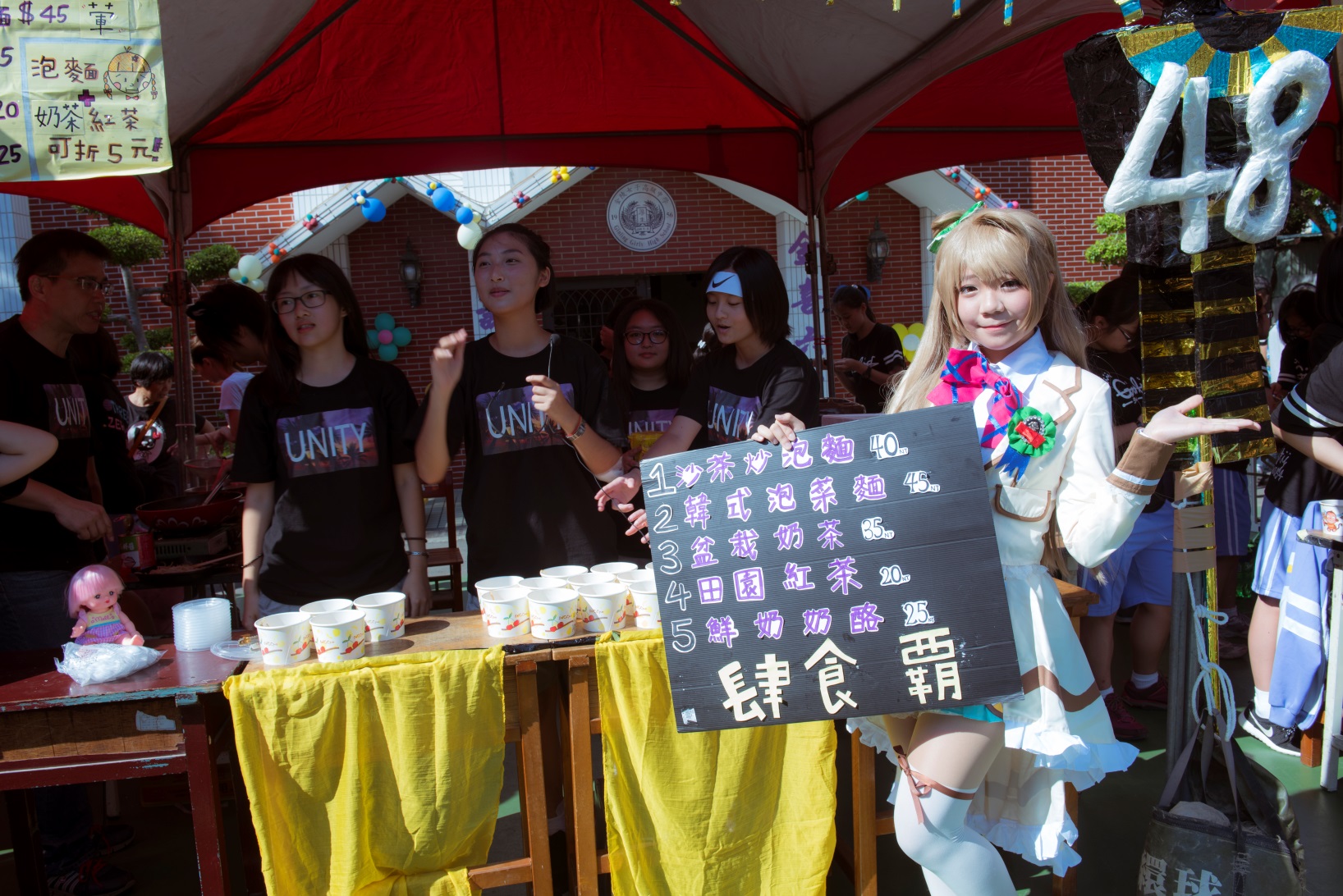 金陵的「合作助人」
班級  導師經營
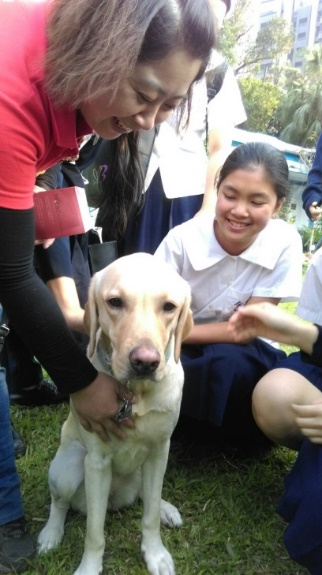 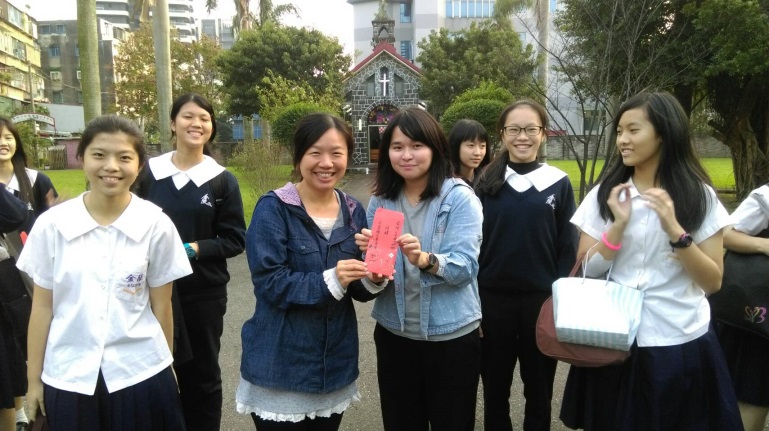 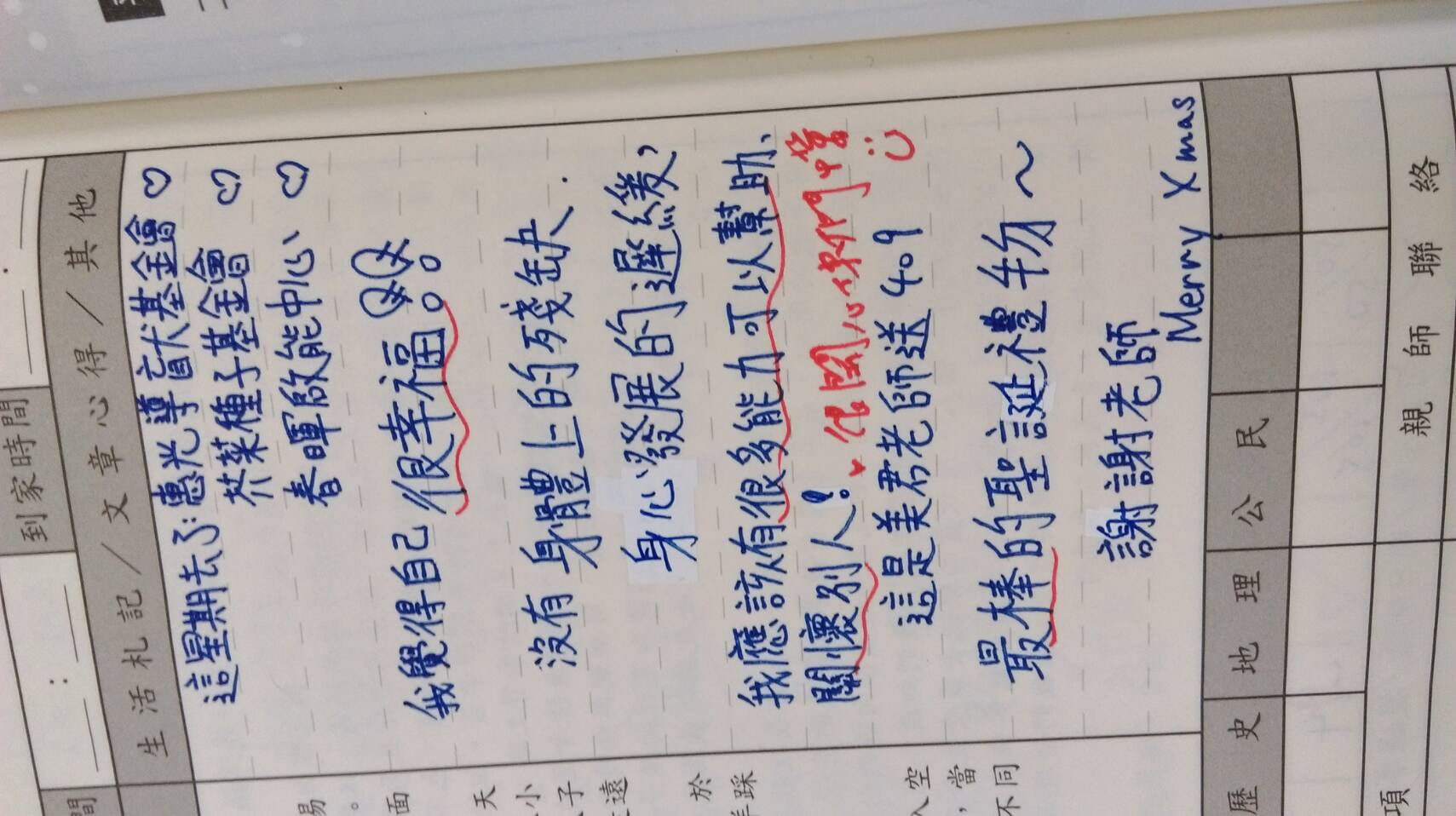 成效與推廣
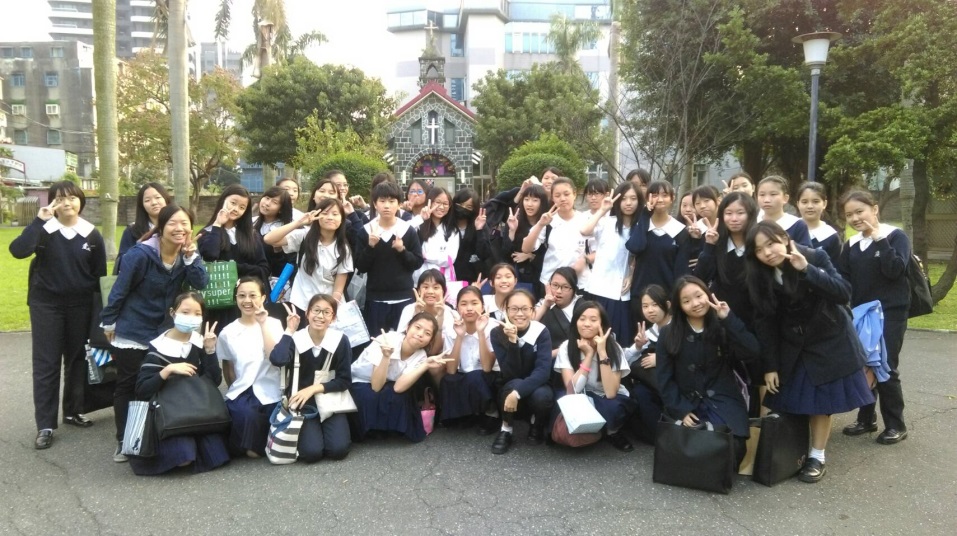 金陵的「合作助人」
社團  銀髮關懷
資源與運用
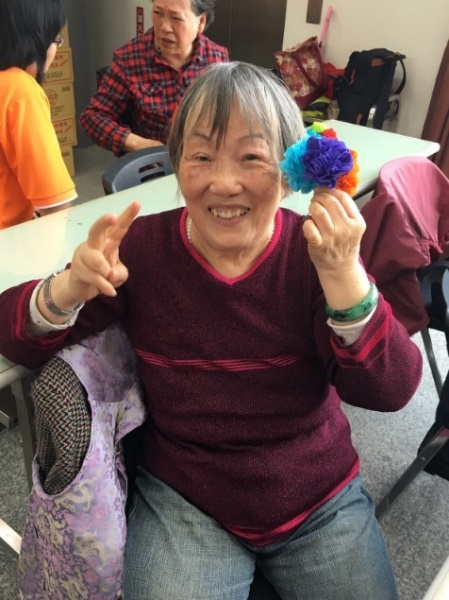 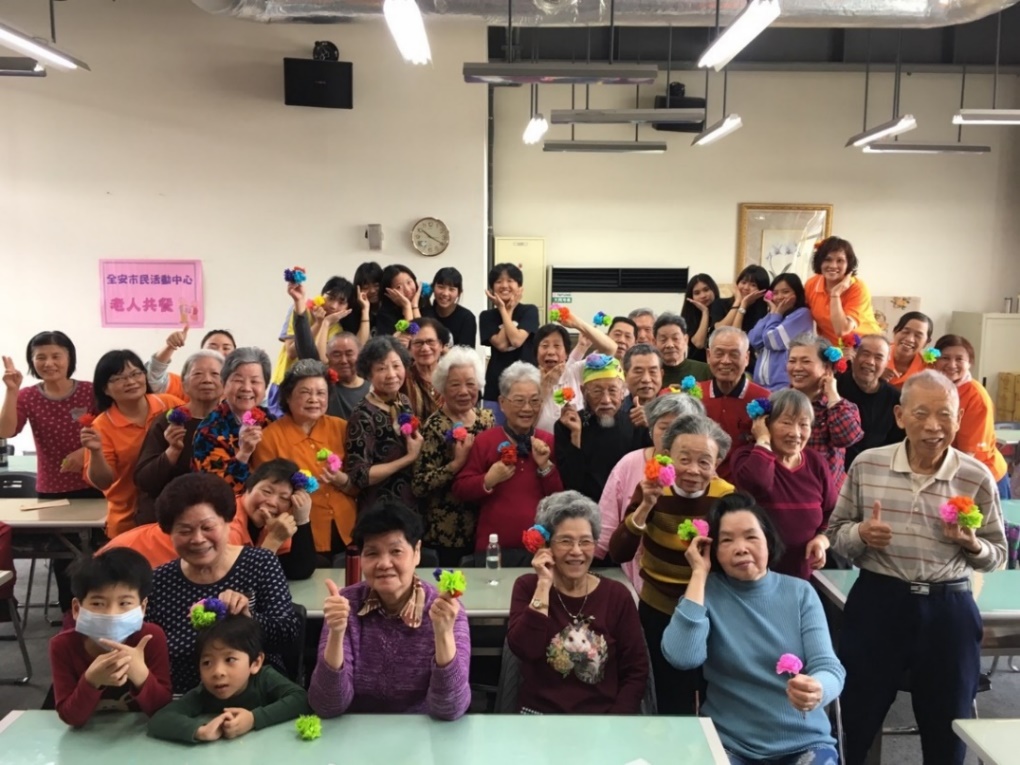 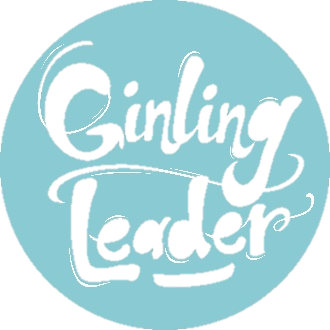 金陵的「合作助人」
社團  營隊隊輔
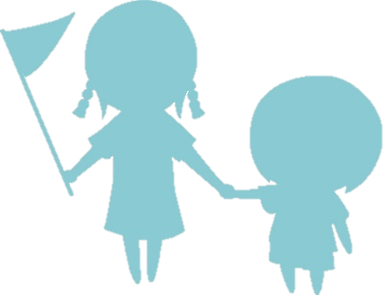 金陵的「合作助人」
創新與特色
其他  Smile 學姊
金陵的「合作助人」
創新與特色
其他  CTW
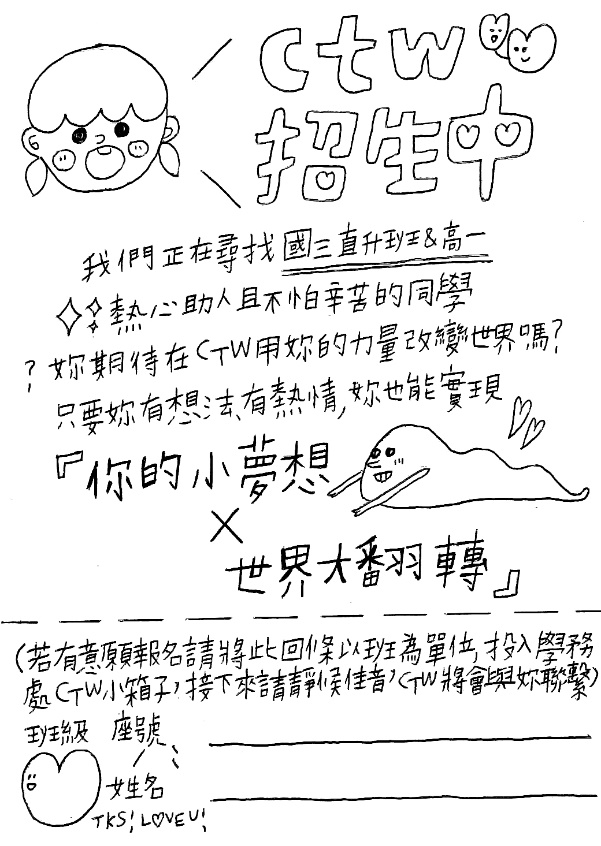 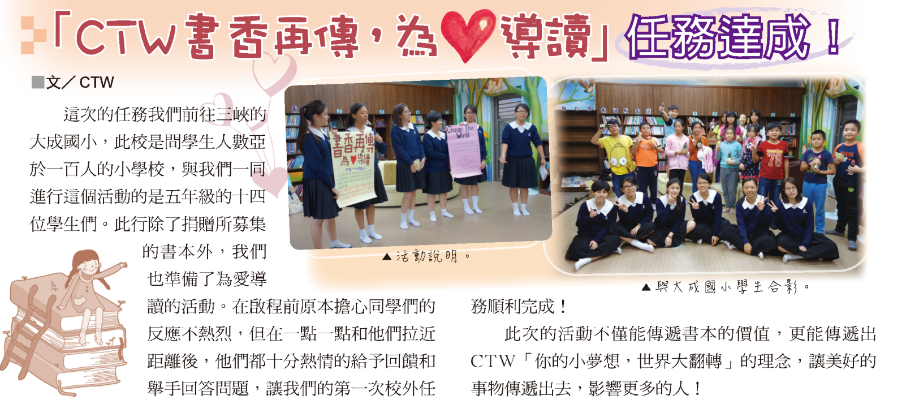 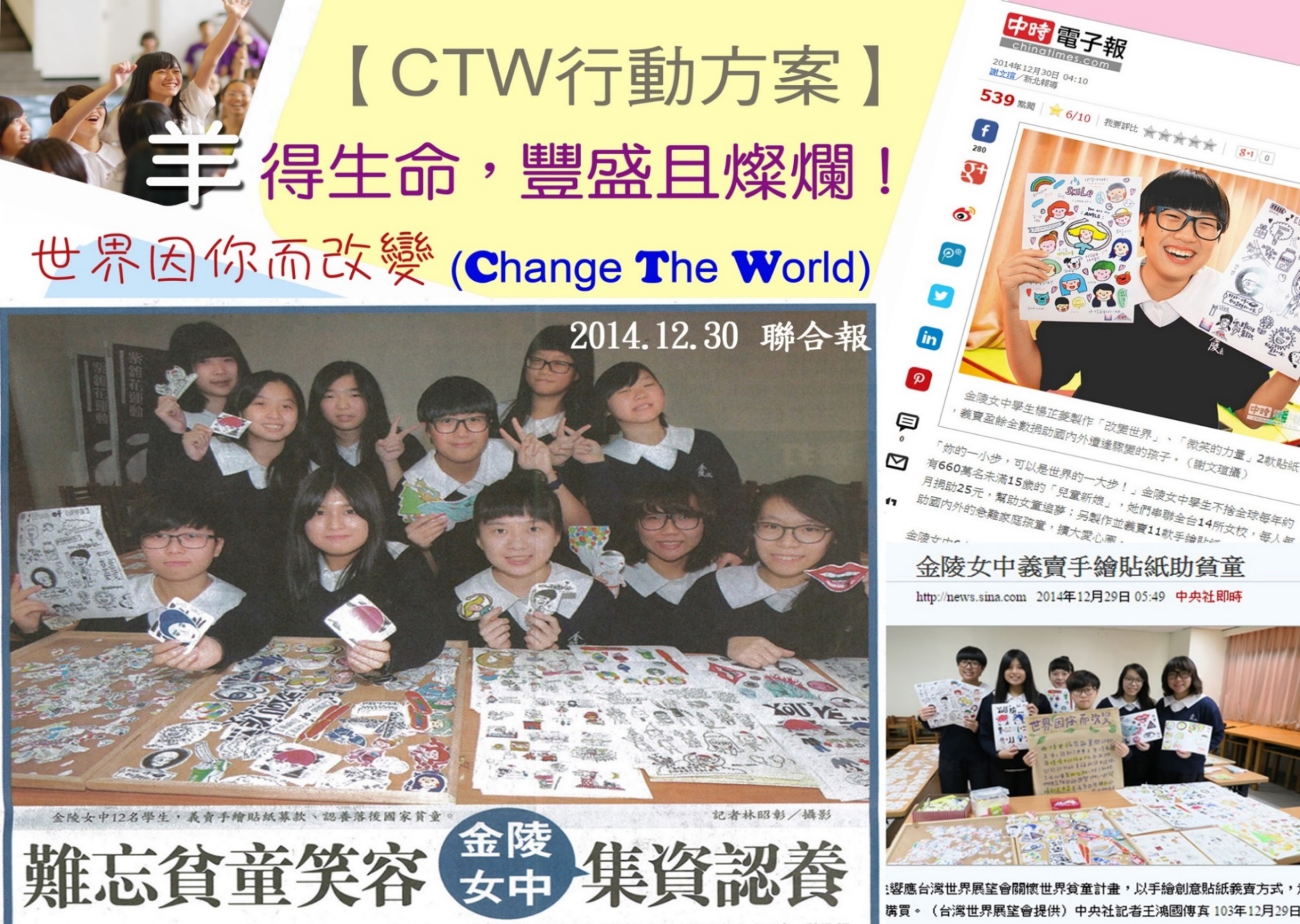 CTW(Change The World)行動方案
學生相信
每個人心中的小夢想
都能翻轉世界
學生能將
無限的創造力與熱情
加入助人理念
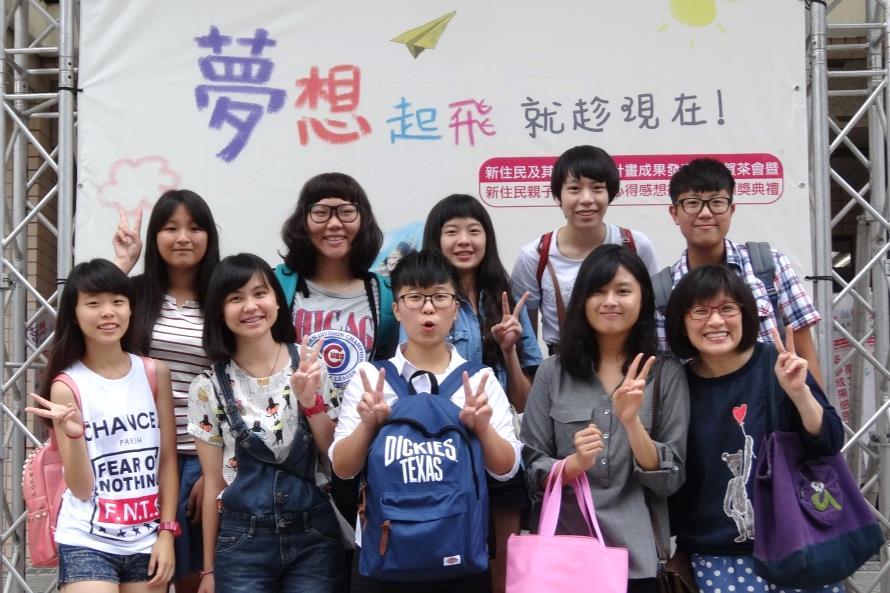 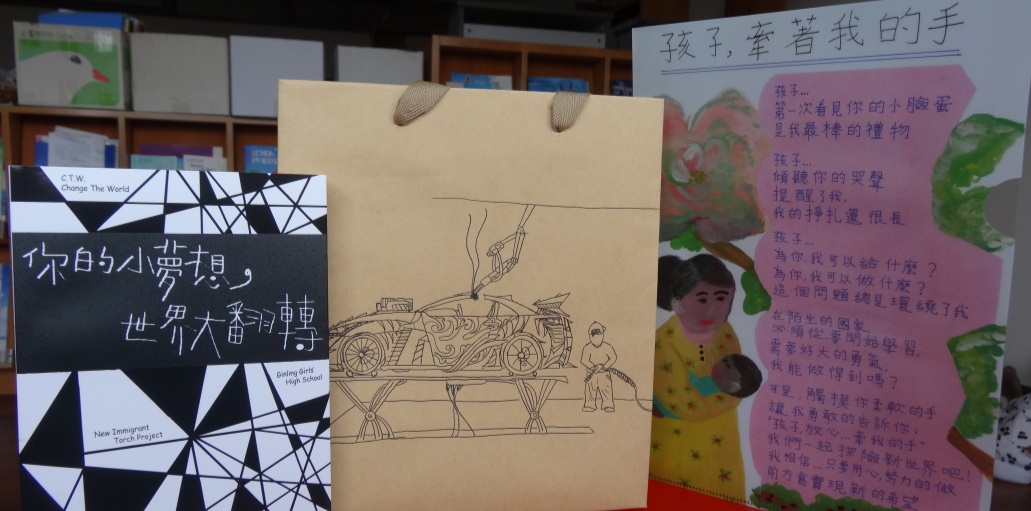 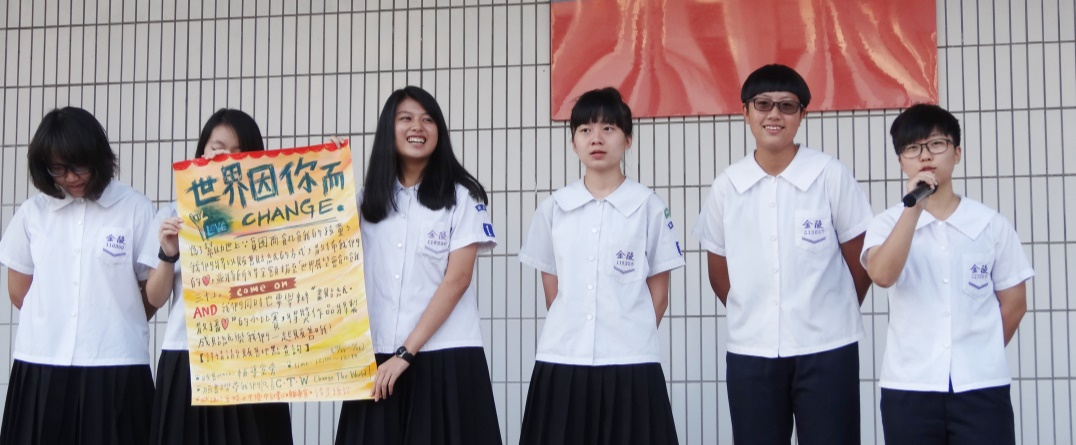 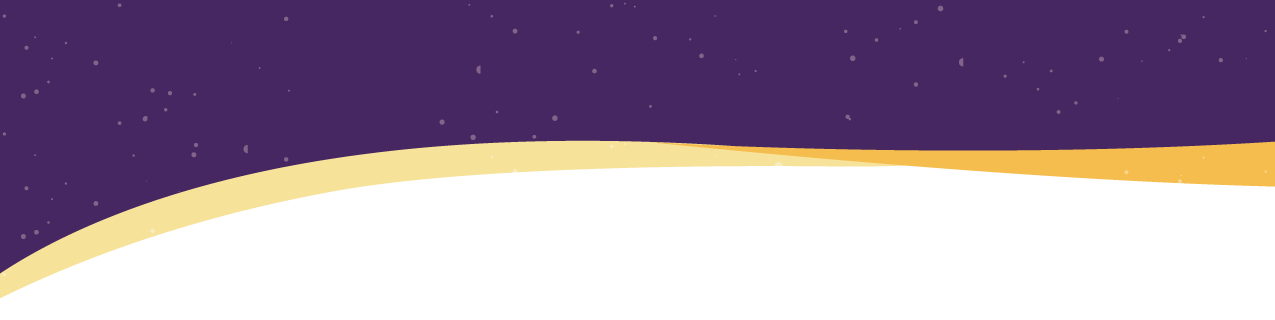 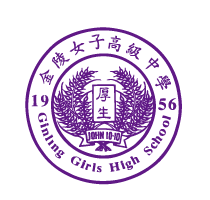 新北市金陵女中 Ginling Girls’ High School
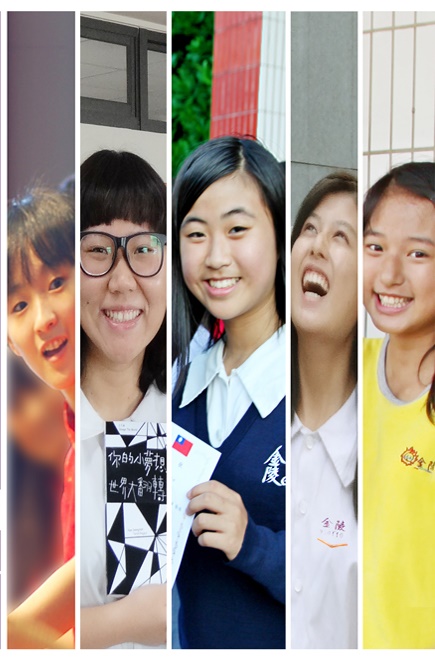 報告完畢
恭請指導